Themavon Vorname Nachname
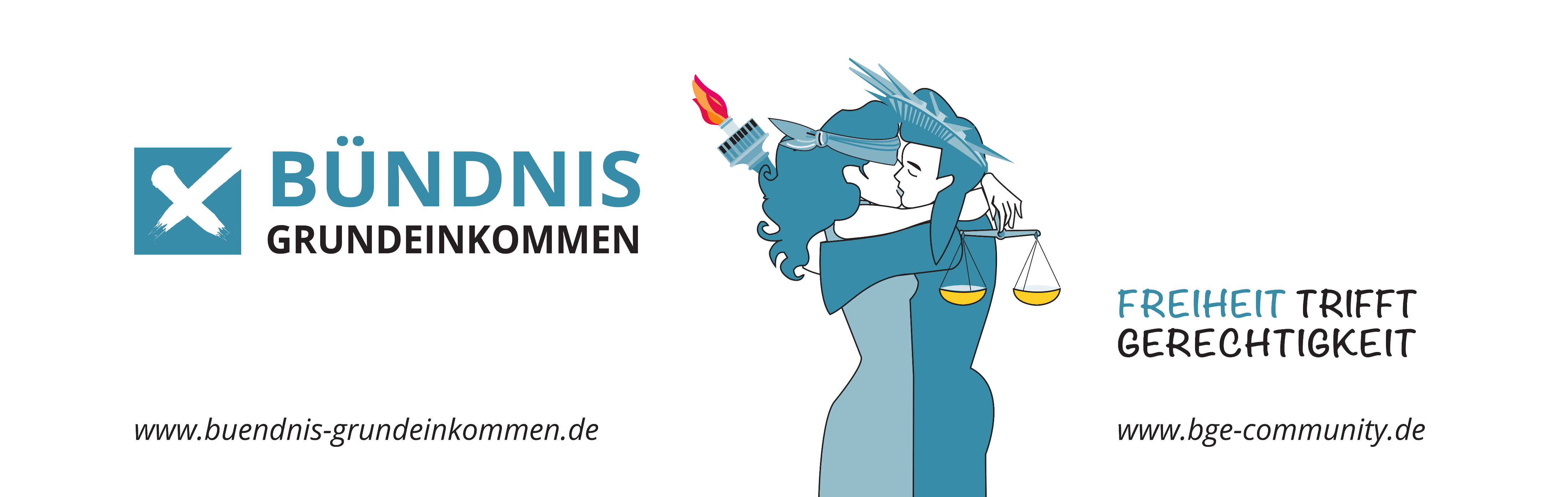 Inhalt
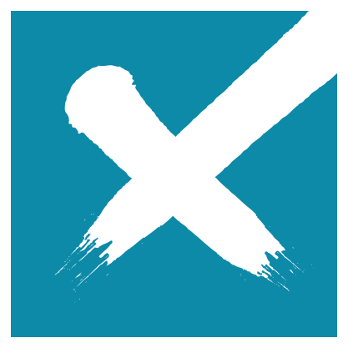 Vorstellung
These 
Antithese
Bewertung
Fazit
Fragen
19.10.2021
Folie 2
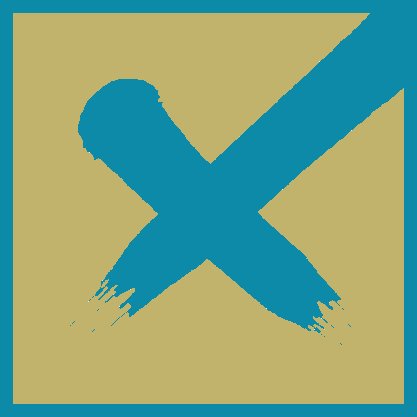 Vorstellung
These 
Antithese
Bewertung
Fazit
Fragen
19.10.2021
Folie 3
Headline / Thema
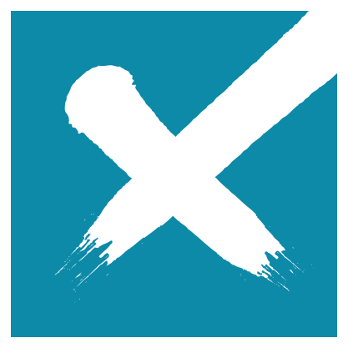 Überschrift

Aufzählungen

Freier Text
Noch mehr Text
19.10.2021
Folie 4
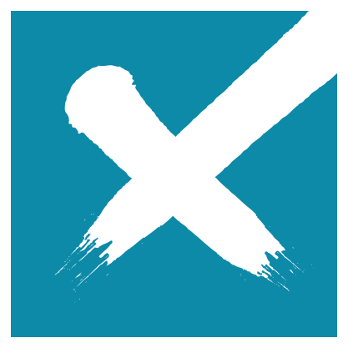 Überschrift

Einblendung nach erstem Klick
Einblendung nach zweitem Klick
Einblendung nach drittem Klick
…

Folien ohne Kopfelement für viel Text oder viele Aufzählungen
19.10.2021
Folie 5
leere Folie für Graphiken oder Bilder im Großformat
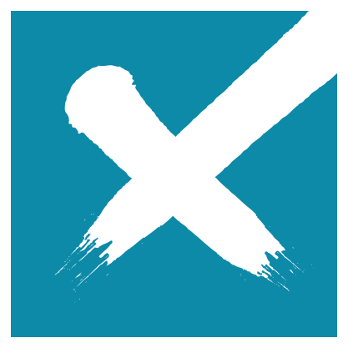 19.10.2021
Folie 6
Vielen Dank!
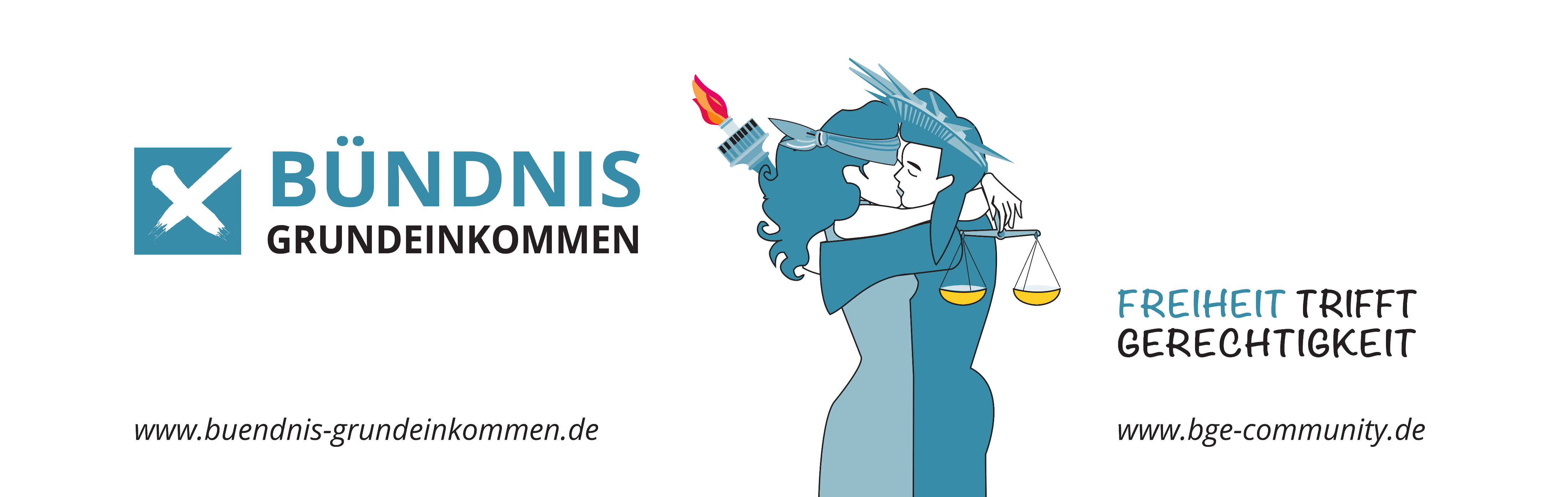